The 1918 year
Politics, economy and art – all in one
POLITICS
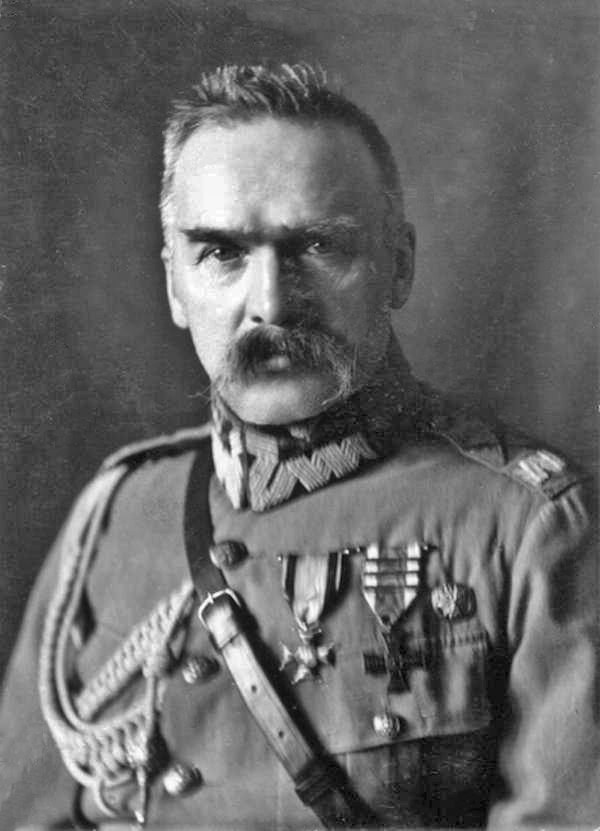 Poland regained independence
The First World War was ended
Józef Piłsudski was the head of state
There was still fights for the land
The beginning of the Polish – Bolshevik war
November 11 is the Polish Independence Day
ECONOMY
Poverty caused by war
The Spanish flu epidemic
Inflation has occurred
Development of private plants
Śląsk and Wielkopolska were the most economically developed
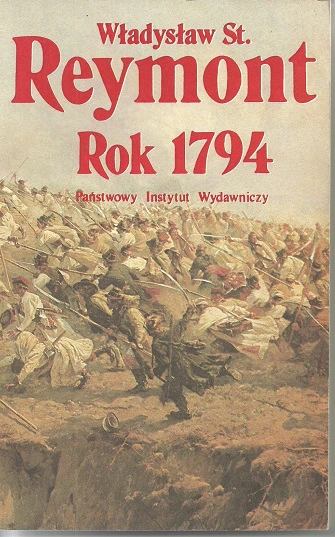 ART
The literary works were created by, among others, Maria Dąbrowska,  Władysław Reymont, Witold Gombrowicz, Stefan Żeromski and Witkacy
In 1918, Witkacy created the concept                                                                                        of Pure Form and lots of paintings
Famous poets such as                                                                                                          Julian Tuwim, Leopold Staff                                                                                      and Jan Brzechwa
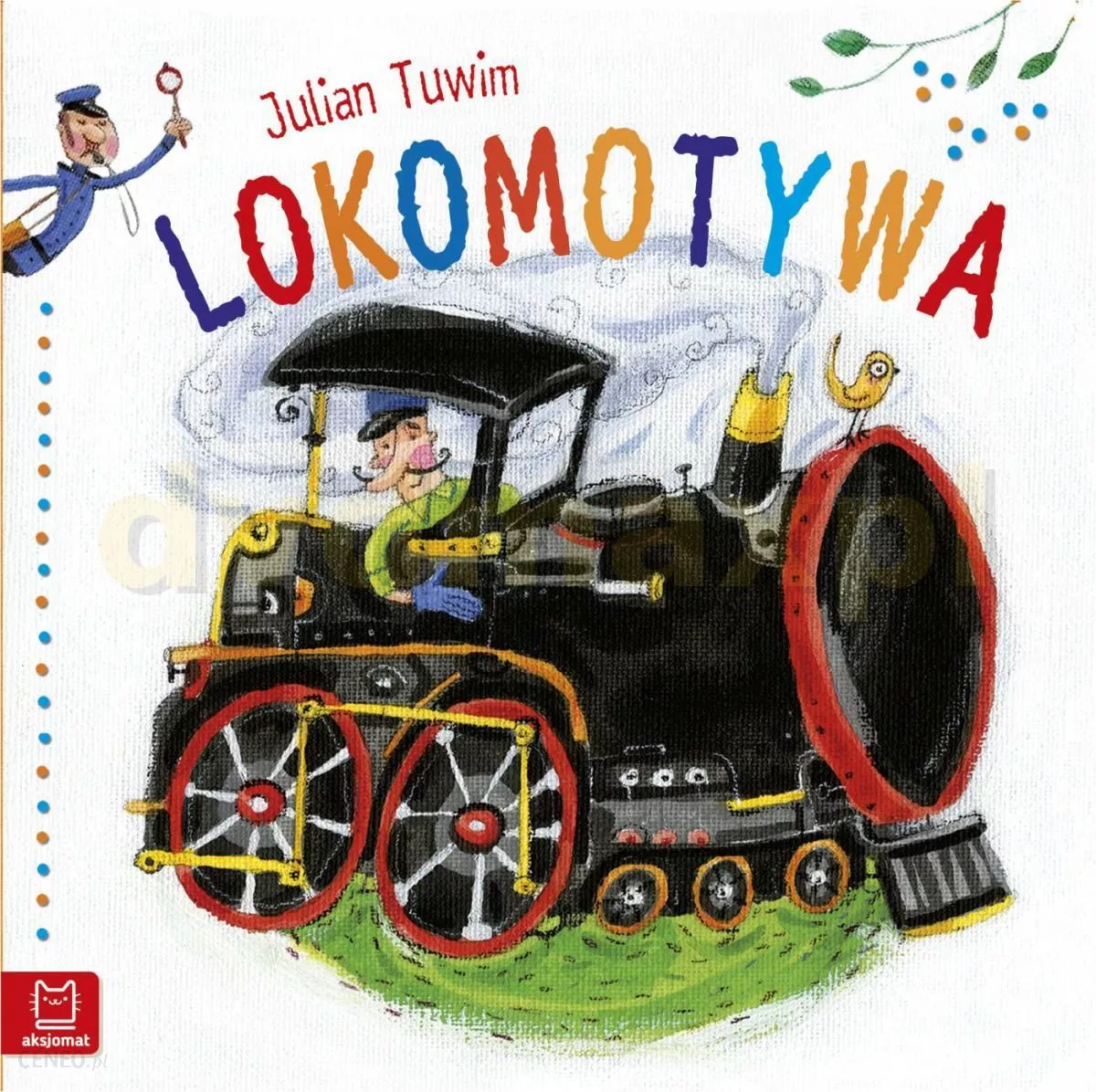 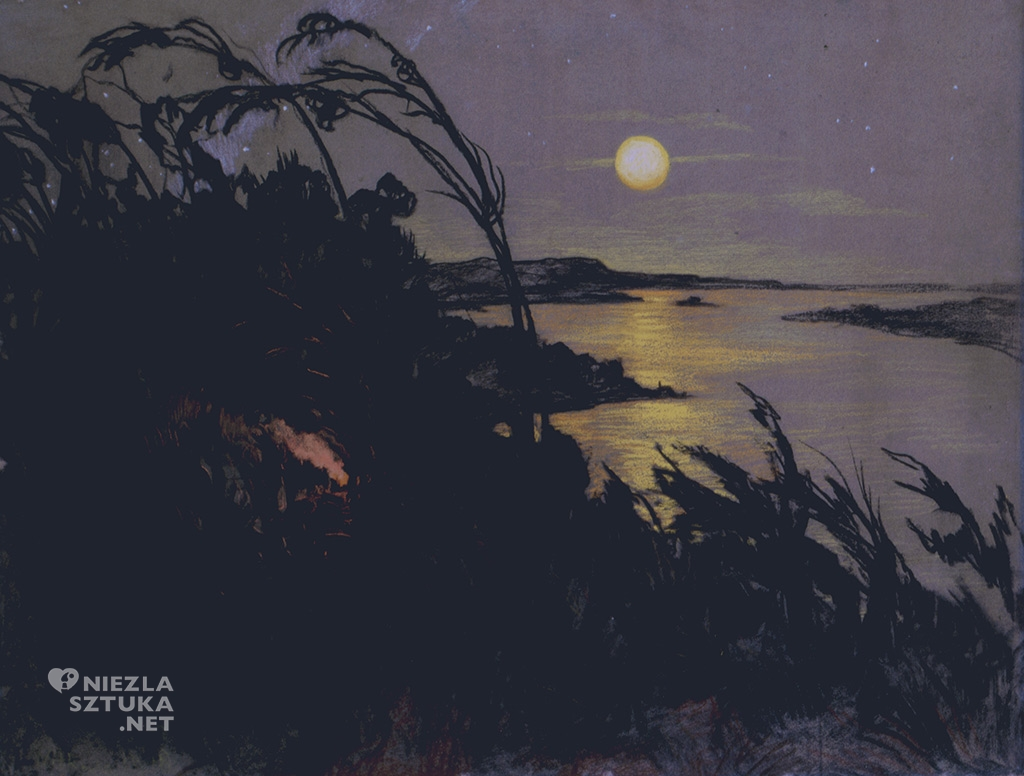 Thank you for your attention!

Karolina Gryl
Agata Kaczmarzyk
Aleksandra Kłósek